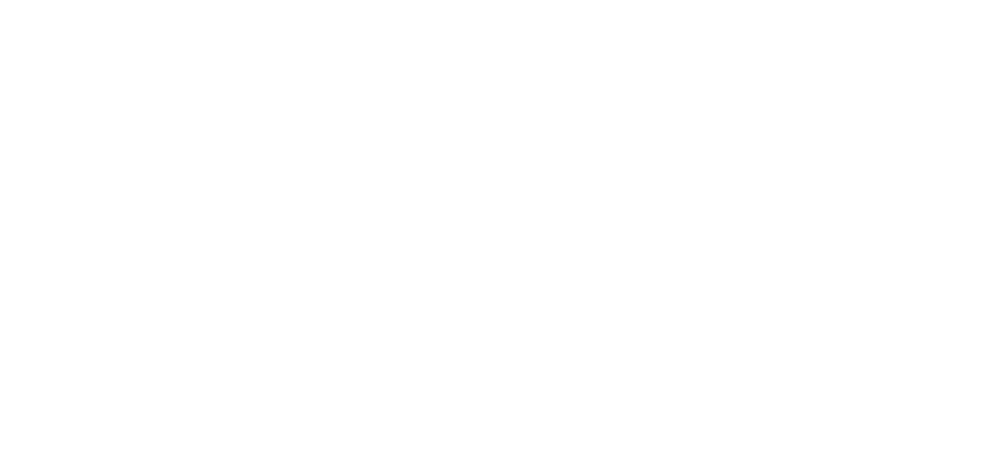 MODULE 3
A human rights-based approach
Session 6: A human rights-based approach to migration
Module overview
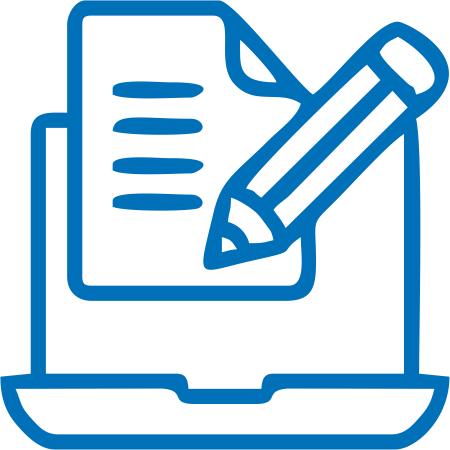 Session 6: A human rights-based approach to migration
Session 7: Protecting rights in practice
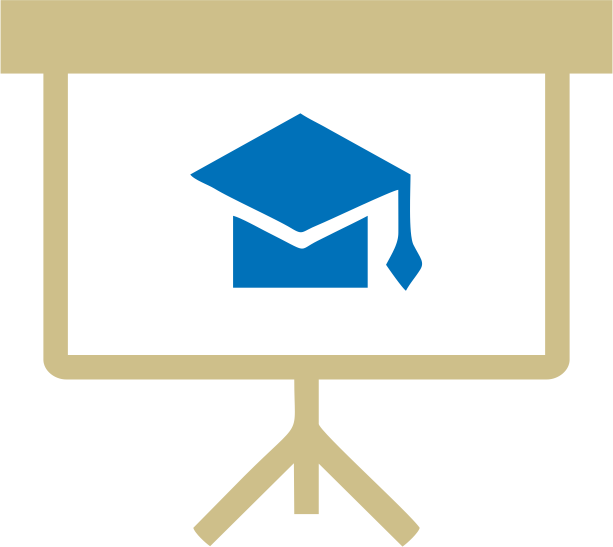 Session overview
Why a human rights-based approach (HRBA)?
A different point of view
What is an HRBA?
Case study
The value of adopting an HRBA
Applying an HRBA to migration in your work
Summary
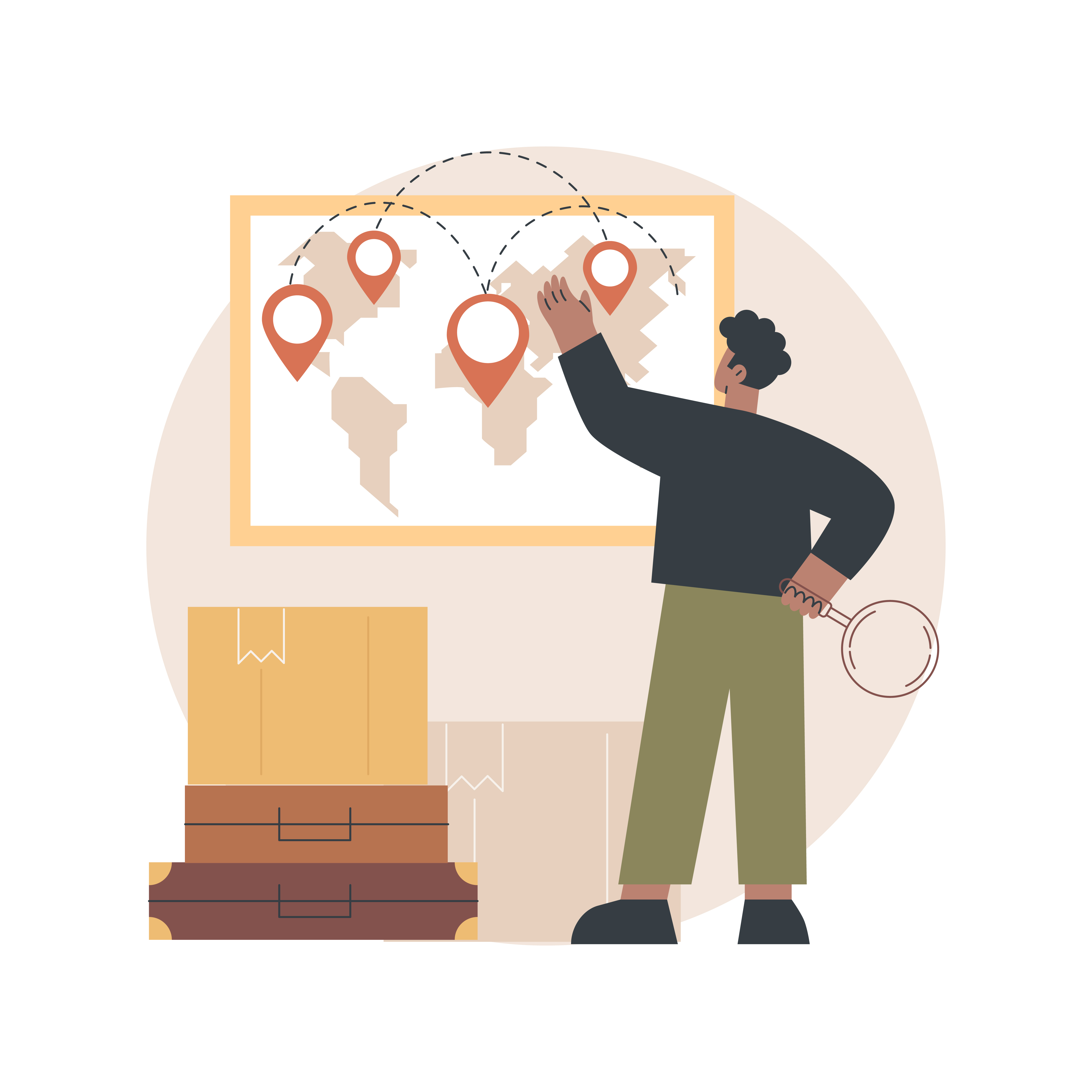 Why an HRBA to migration?
Principled rationale: an HRBA to migration is the right thing to do, morally and legally
Instrumental rationale: an HRBA leads to better and more sustainable outcomes
A different point of view…
Needs-based approach




We do this because it is right and we want to help people in need.
Rights-based approach




We do this because people have rights and we have a duty to meet our legal obligations.
LAW and NON-DISCRIMINATION
A different point of view…
Needs not fulfilled



People are dissatisfied.
Rights not respected, protected or fulfilled




A violation has occurred for which there must be remedies. ‘Duty bearers’ must be accountable.
ACCOUNTABILITY
A different point of view…
Needs-based approach




People are ‘fortunate’ beneficiaries of the kindness of others.
Rights-based approach




People are ‘rights holders’ – active subjects – who have entitlements that others have an obligation to respect, protect and fulfil.
PARTICIPATION and EMPOWERMENT
What is a human rights-based approach?
What do we do?
What do we do it?
FRAMEWORK OF ACTION
METHODOLOGY
P
R
OCESS
CONTENT
HUMAN RIGHTS STANDARDS and PRINCIPLES
What is a human rights-based approach?
It is based on agreed standards
It prioritizes those whose rights are most denied
It promotes participation and empowerment
It values process as well as outcomes
It highlights and strengthens accountability
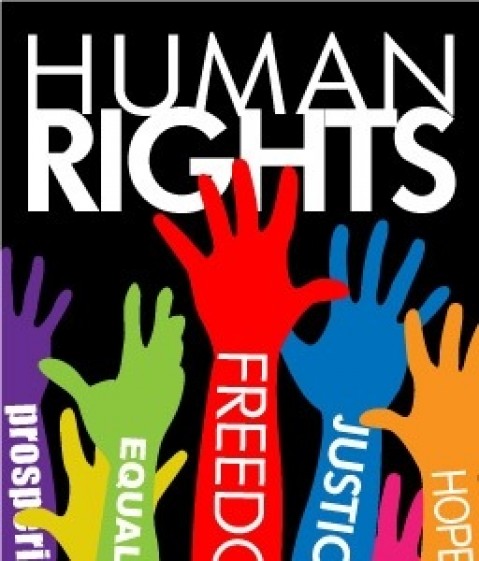 What is a human rights-based approach to migration?
It affirms the rights of migrants and promotes their active participation.
It sheds light on discrimination and other human rights violations against migrants.
It promotes the empowerment of migrants.
	   
				
It increases the accountability and capacity of duty bearers.
It encourages legal and other reforms: human rights are legally binding.
Case study activity
Identify the three most important stakeholders relevant to your group’s human rights issue.
Identify interventions that each stakeholder could take to enable migrants to participate more fully in addressing the human rights issue.
What conditions need to be fulfilled to enable migrants to participate meaningfully?
You have 20 minutes!
What value does an HRBA add to work on migration?
It offers a variety of response mechanisms
It broadens the scope and power of available strategies
It gives guidance on how to implement strategies
It strengthens the legitimacy of strategies and actions
It promotes the participation and empowerment of migrants
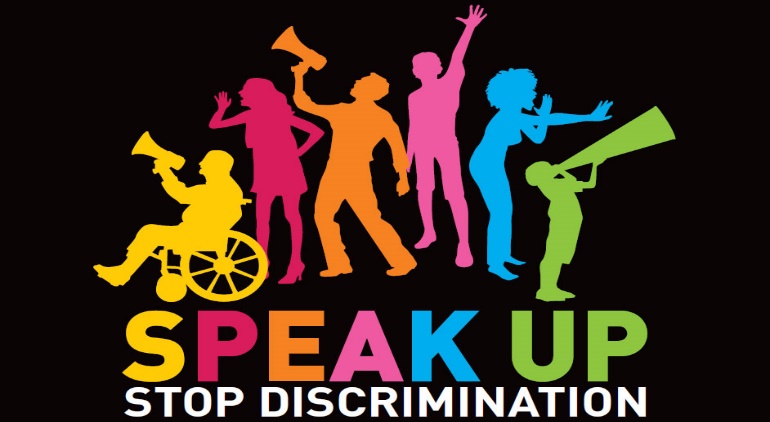 The UN Secretary-General’s recommendations to States on implementing an HRBA on migration
From: “Promotion and Protection of human rights, including ways and means to promote the human rights of migrants” (2013)
Include information in UPR reports on measures taken to protect the rights of migrants
Ratify all relevant treaties (including ICRMW)
Adopt national plans of action
Prevent and sanction discrimination
Ensure that migrants enjoy equal access to social services, heath care, education, etc.
End criminalization of irregular migrants
Address detention concerns
Develop human rights indicators on migration
The Global Compact for Migration (GCM)
Its preamble anchors the GCM in the UN Charter, the UDHR, and core UN human rights treaties
It includes a strong guiding principle on human rights, establishing human rights as a conceptual underpinning of the GCM
It mainstreams human rights protection standards
Its guiding principles are people-centred, gender-responsive, and child-sensitive
It makes specific commitments to protect the human rights of migrants
Applying an HRBA in our work
Discussion in plenary.
Do you use a rights based approach in your work? How?
Discussion in pairs.
Identify four obstacles that make it difficult for you or your organization to adopt a rights-based approach to migration, now or in the future.
Present your ideas in plenary.
Now, think of as many ways as you can to address the challenge you have been given. Be creative!
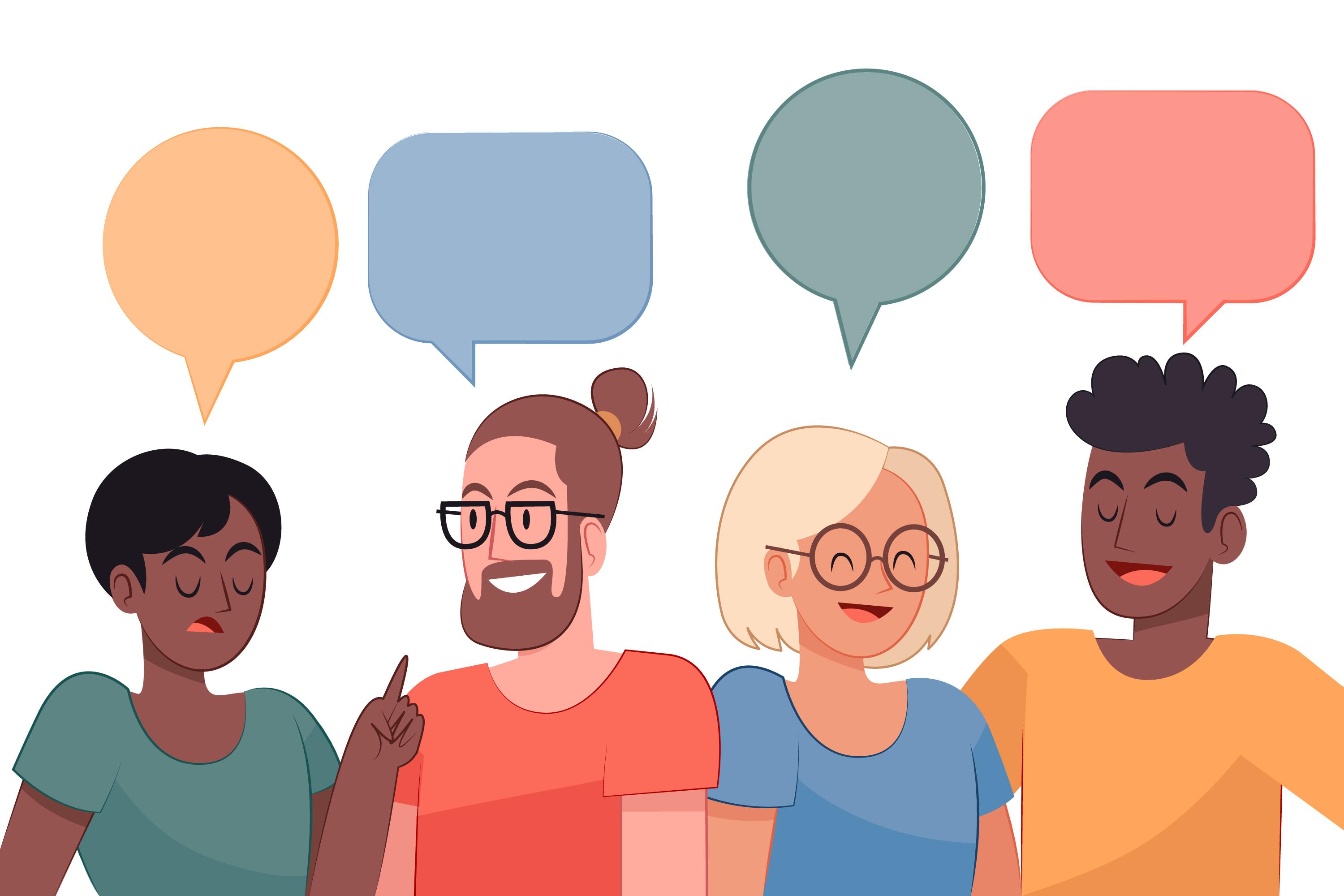 Summary
A human rights-based approach… 
Is a methodology to address inequality, vulnerability and discrimination 
Differs from a needs-based approach, being founded on agreed human rights laws
Prioritizes those whose rights are denied and emphasizes accountability
Promotes the empowerment and participation of migrants: these are key goals
Strengthens the legitimacy of actions
Informs how we address migrants’ rights
The process is as important as the outcome
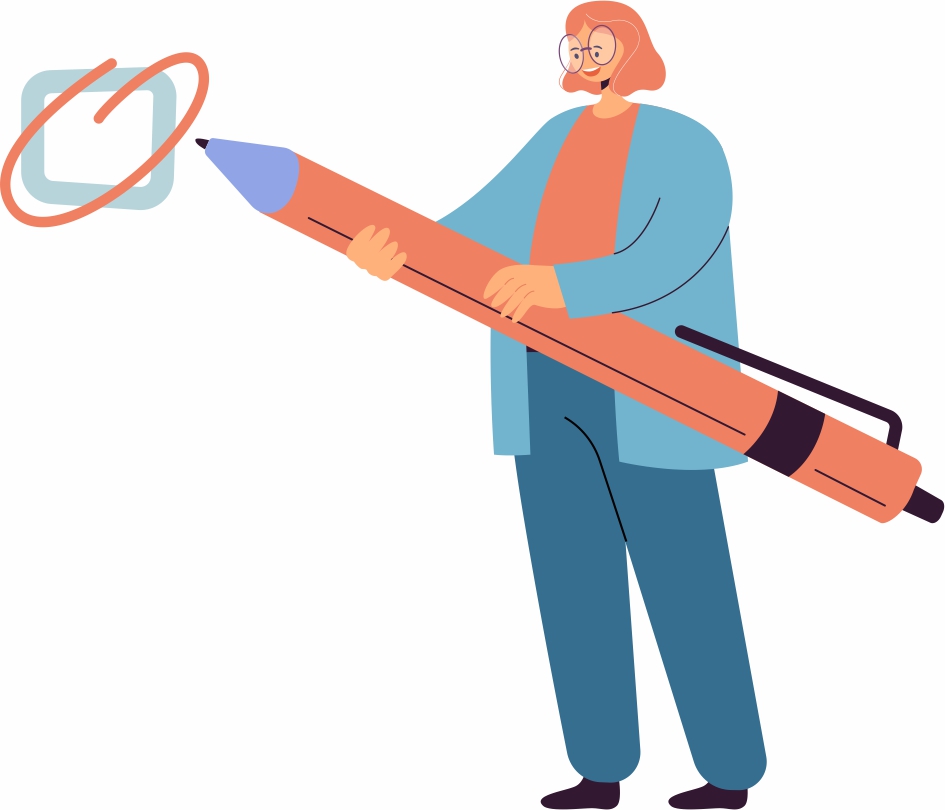 And remember…
Yes, it is challenging to adopt a human rights-based approach. But it creates many opportunities to work collaboratively, creatively and meaningfully with our partners to improve migrants’ lives in a sustainable way.
When we confront challenges, ask:
What positive elements in our context can we identify that will help us develop a rights-based approach to migration in our work? 
What can we do to diminish or remove obstacles we face?
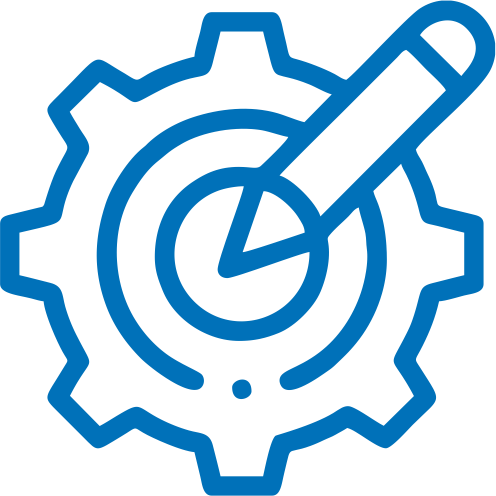 Useful resources
Report of the Secretary-General, Promotion and protection of human rights, including ways and means to promote the human rights of migrants, 2013 (A/68/292)
OHCHR, Migration and human rights: Improving Human Rights-based Governance of International Migration, 2013
OHCHR, Frequently Asked Questions on a Human Rights-Based Approach, 2006
UN Sustainable Development Group, Human rights-based approach 
OHCHR, resources on the Global Compact for Migration
OHCHR, resources on Human Rights and the 2030 Agenda for Sustainable Development
OHCHR, ILO, UNICEF, Human Rights Indicators for Migrants and their Families, 2015